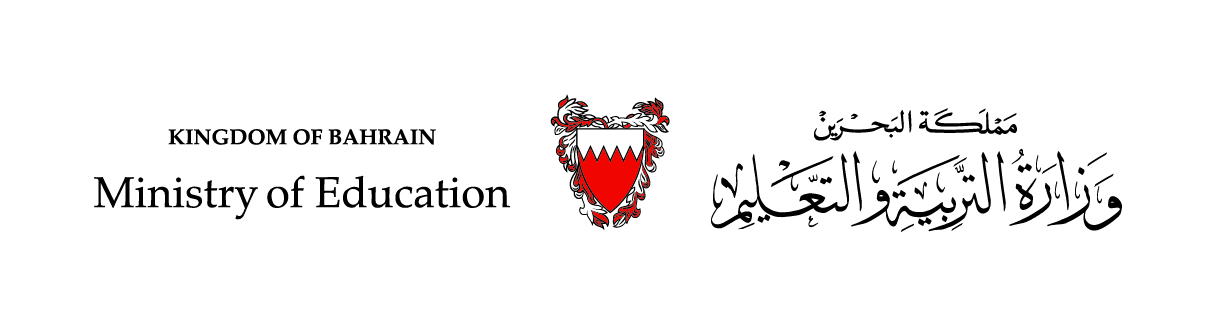 سُورةُ الفَلَق
التربية الإسلاميةالصف الأول الابتدائي
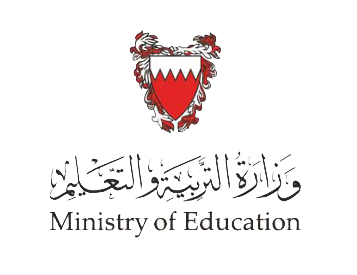 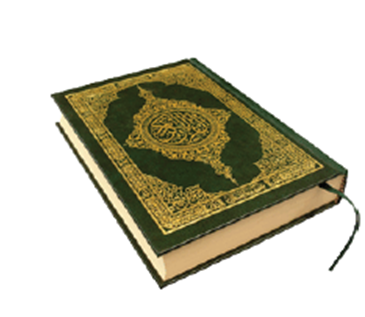 أَتَعَلَّمُ مِنْ هَذَا الدَّرْسِ أَنْ:
- أَتْلُوَ سُورةَ الفَلَقِ تِلاوَةً سَلِيمَةً.
- أَنْ أُوَضِّحَ المَعْنَى الإِجْمَالِيَّ لِلسُّورَةِ.
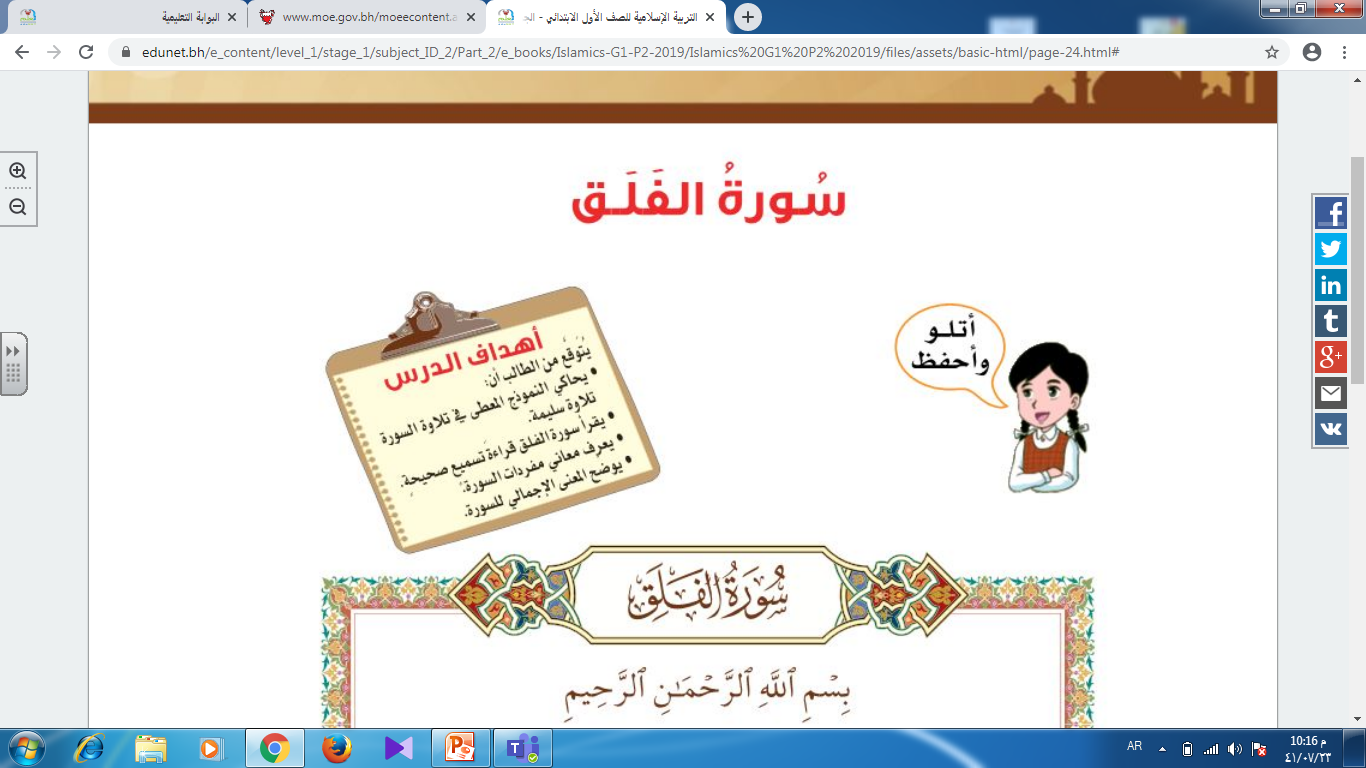 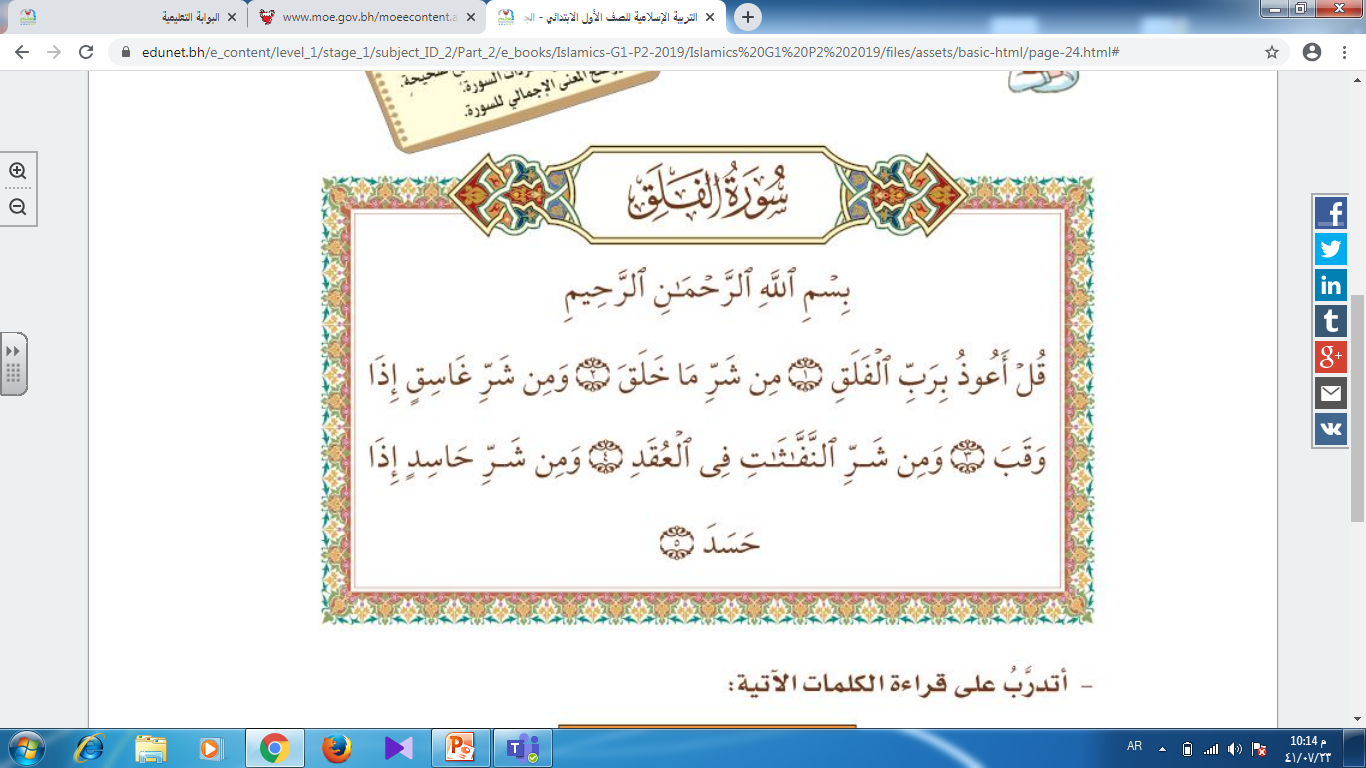 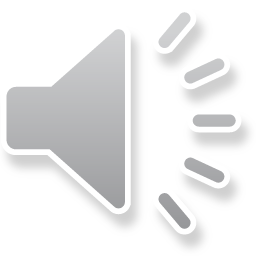 وزارة التربية والتعليم – 2020م
أتدرَّبُ على قراءة الكلمات الآتية:
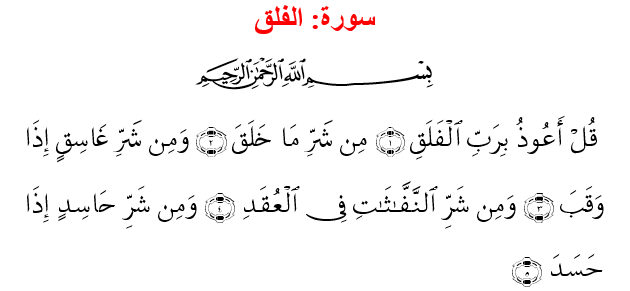 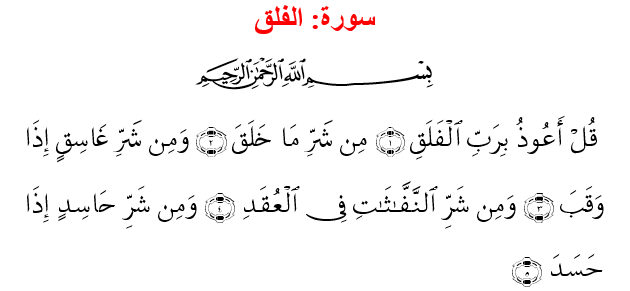 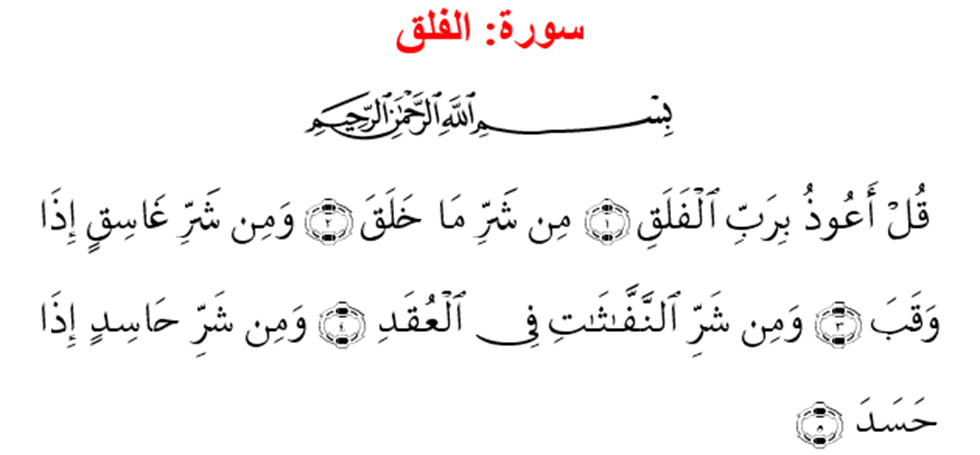 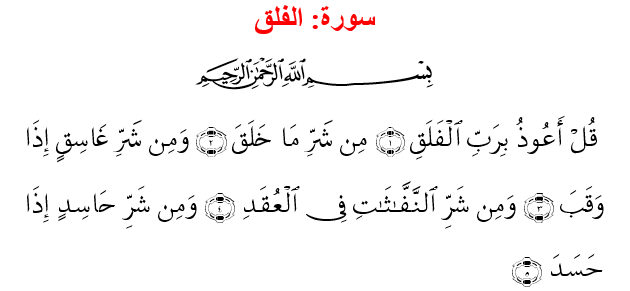 وزارة التربية والتعليم – 2020م
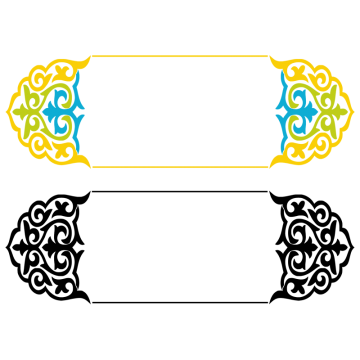 أتعرَّفُ معاني الكلمات في السورة:
أعتصم وأحتمي
أعوذ
الصُّبح أو الخَلْق
الفلق
الليل
غاسق
دخل ظلامه في كل شيء
وقب
الساحرات
النفَّاثات
ما يُربط من السحر
العُقد
وزارة التربية والتعليم – 2020م
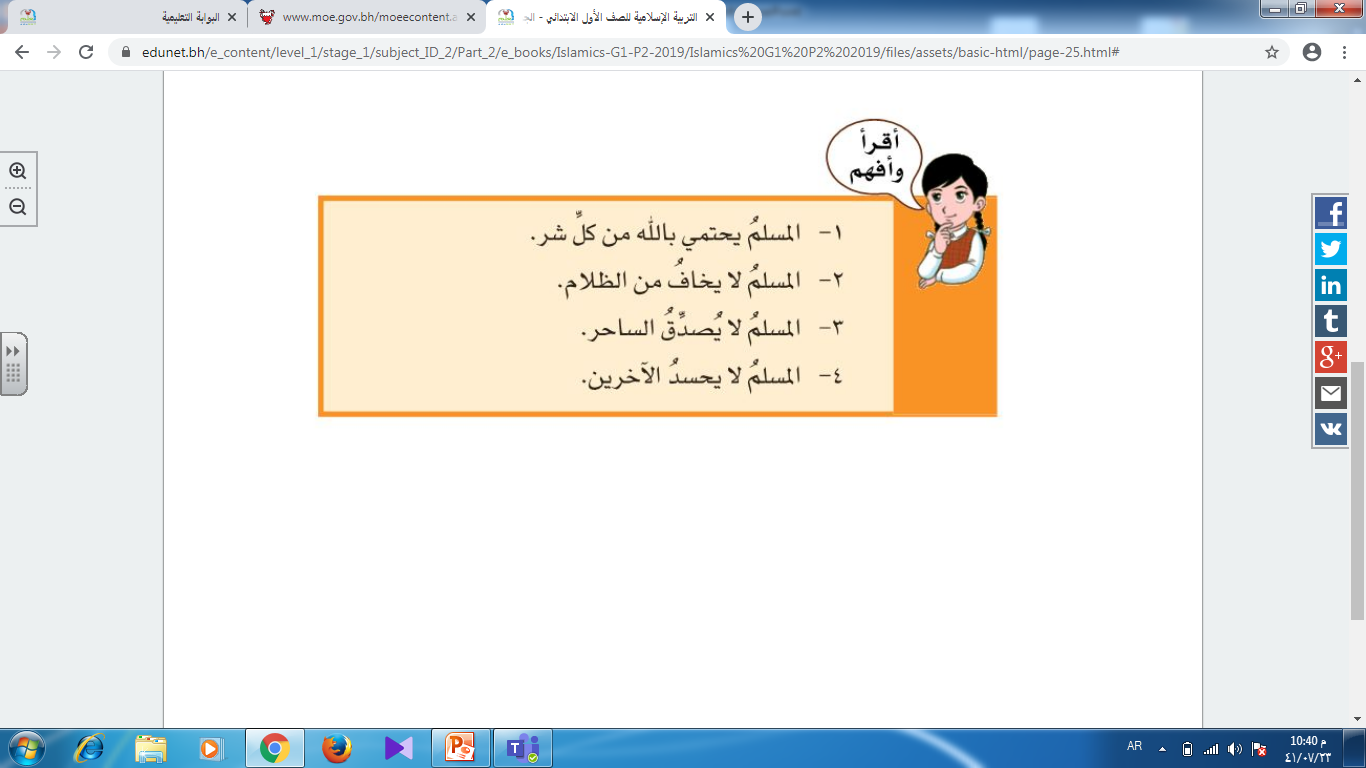 وزارة التربية والتعليم – 2020م
إظهار الإجابة
الأنشطة
1- أُرتِّبُ الآيات في سورة الفلق بوضع الأرقام من (1) إلى (5):
(   ) وَمِن شَرِّغَاسِقٍ إِذَا وَقَبَ
(   ) مِن شَرِّمَا خَلَقَ
(   ) وَمِن شَرِّحَاسِدٍ إِذَا حَسَدَ
(   ) قُلْ أعُوذُ بِرَبِّ الْفَلقِ 
(   ) وَمِن شَرِّالنَّفَّاثَاتِ فِي الْعُقَدِ
3
2
5
1
4
وزارة التربية والتعليم – 2020م
إظهار الإجابة
أَصِلُ بين الكلمة في القائمة (أ) ومعناها في القائمة (ب) فيما يأتي:
وزارة التربية والتعليم – 2020م
تمنياتنا للجميع بالنجاح والتوفيق
وزارة التربية والتعليم – 2020م